R.E.M.S. CRITICITA’ NELLA GESTIONE DEI PAZIENTI
I confini della hubris: dalla normalita’ alla 
bipolarita’

Siracusa, 8-10 giugno 2017


Relatore dott. Ferruccio Giovanetti
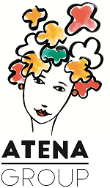 R.E.M.S. GRUPPO ATENAMarche
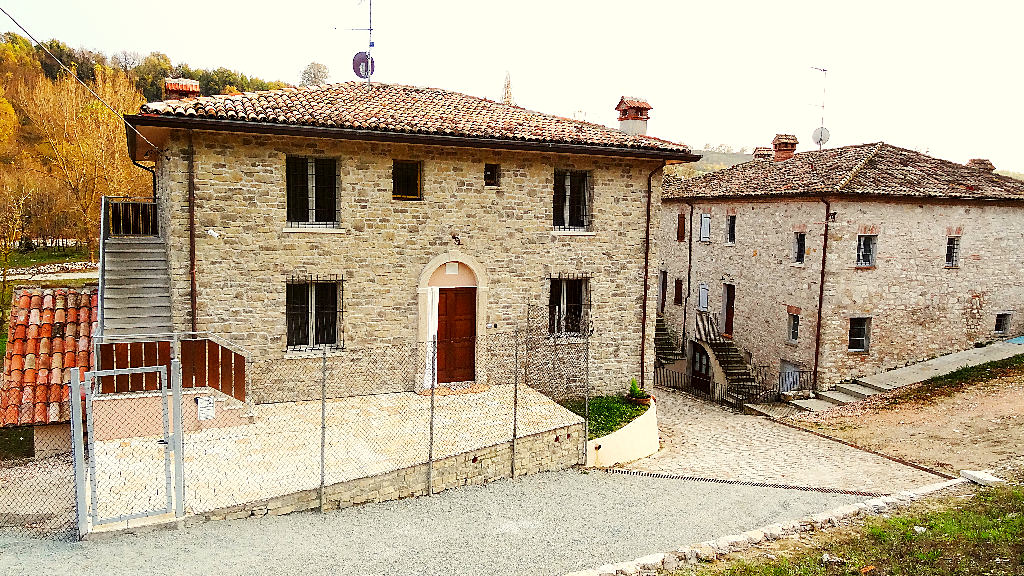 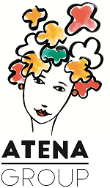 R.E.M.S. GRUPPO ATENAMarche
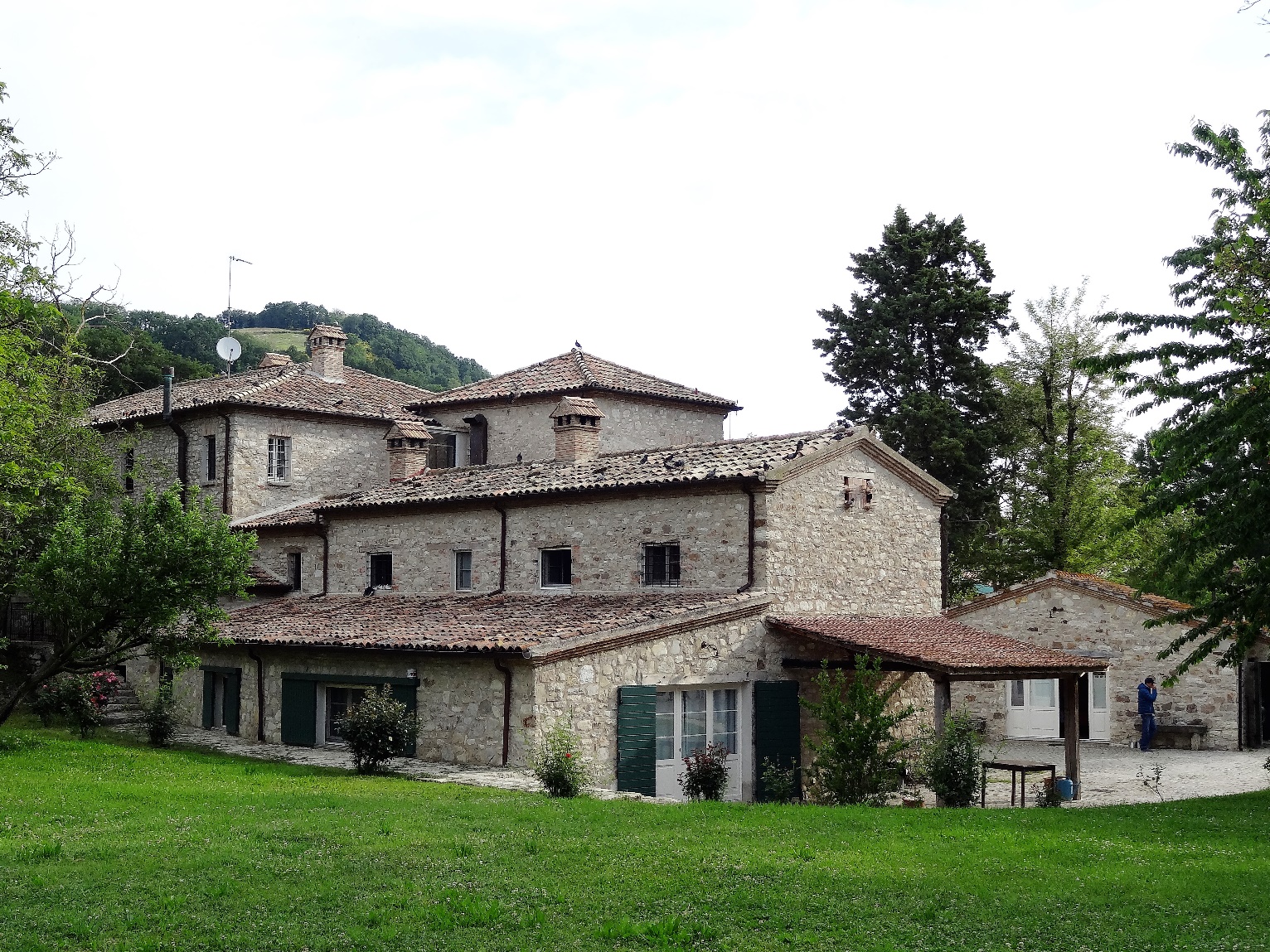 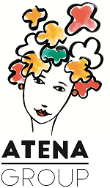 CRITICITA’
I RAPPORTI CON LA MAGISTRATURA



Richieste sui presidi di sicurezza
Difficoltà di “aprire” a nuove prospettive progettuali
Paziente inteso come “internato” quindi, sottoposto all’Ordinamento Penitenziario
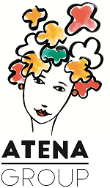 CRITICITA’
PREVENZIONE ARCHITETTONICA

Verso il nuovo presidio
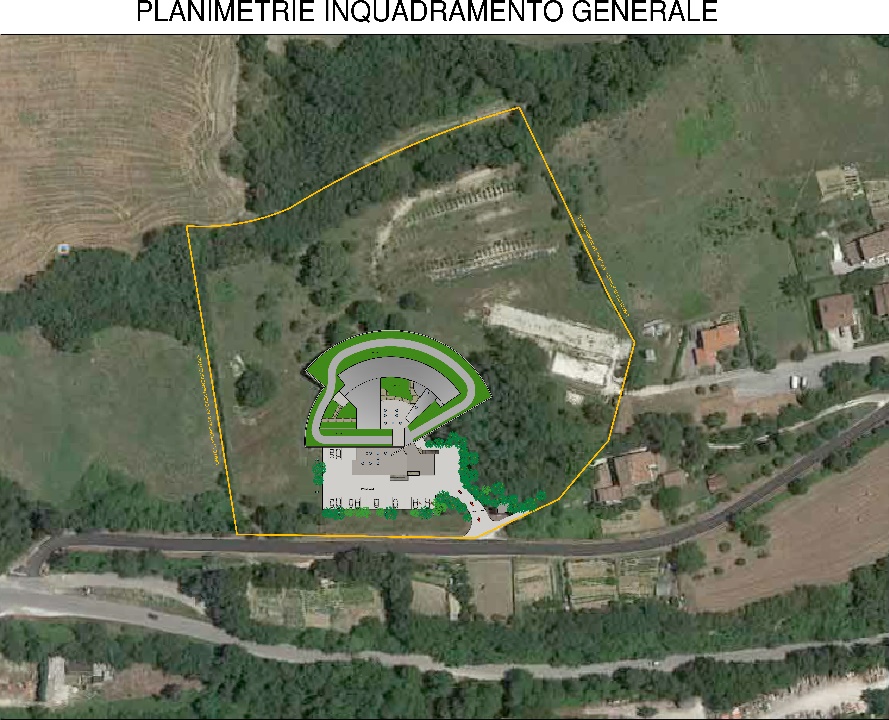 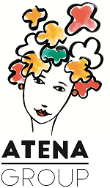 R.E.M.S. ABBADASSEEx casa mandamentale Macerata Feltria
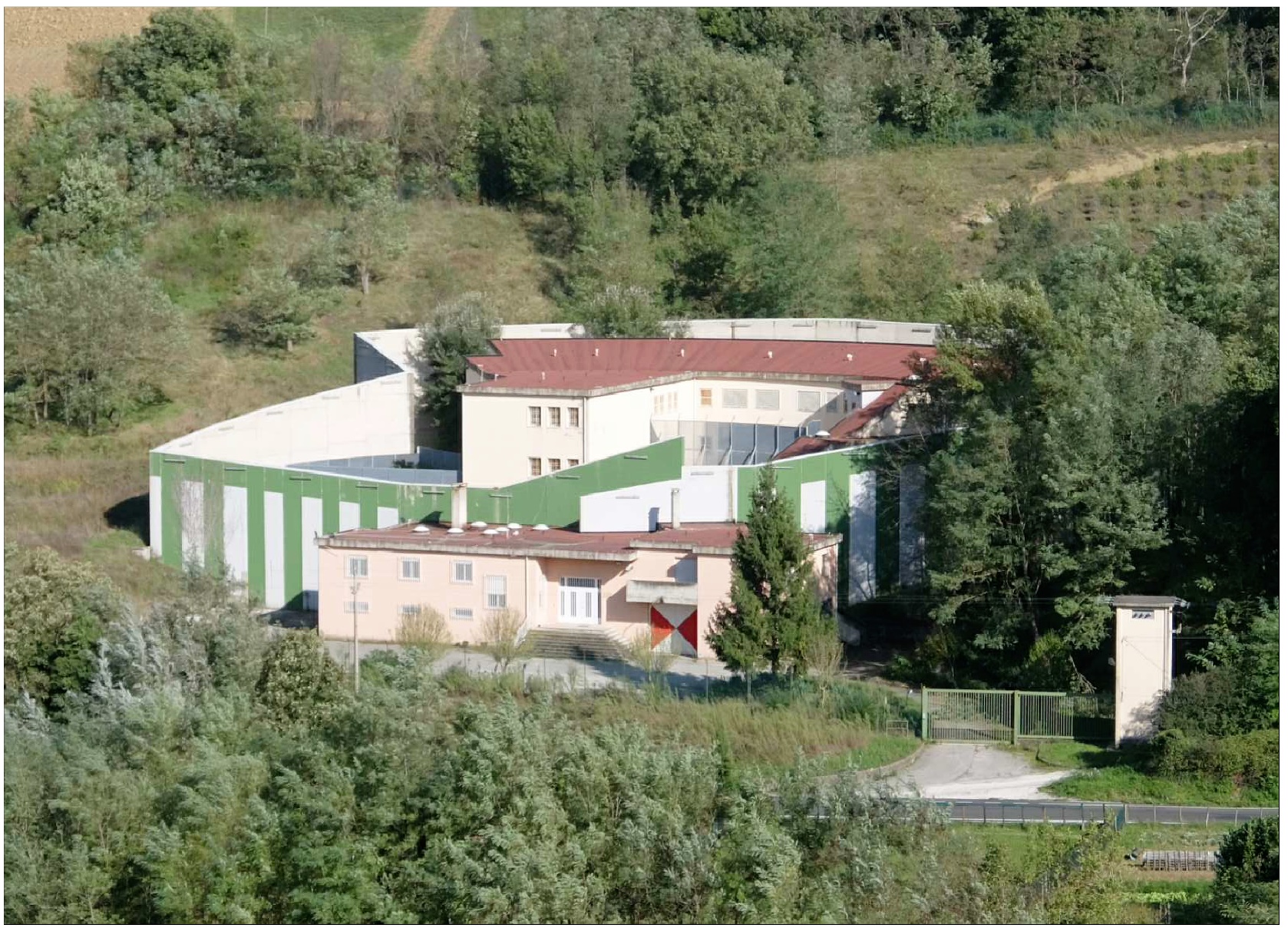 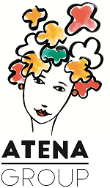 R.E.M.S. ABBADASSEEx casa mandamentale Macerata Feltria
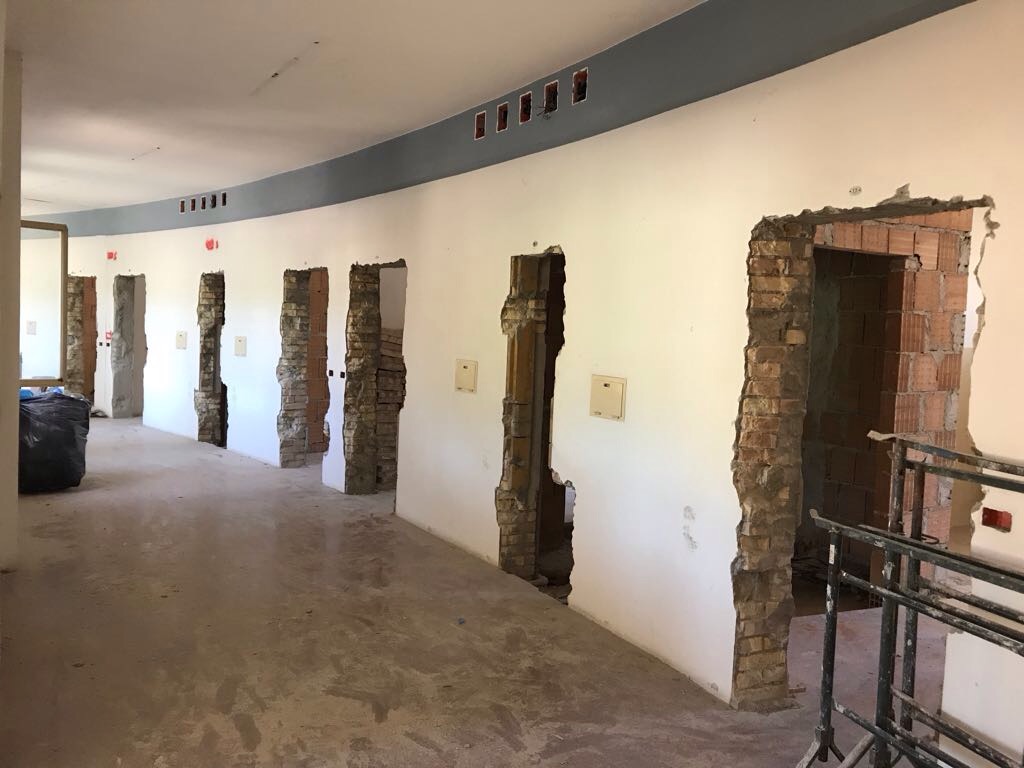 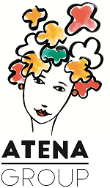 CRITICITA’
IL PROBLEMA DELLA NOSTRA SICUREZZA


Il grande problema della sicurezza degli operatori che hanno un nuovo mandato 
In caso di aggressione e/o fuga chi tutela il nostro operato?
Rapporti con le Forze dell’Ordine
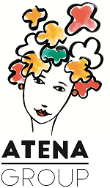 CRITICITA’
PROBLEMI DI GESTIONE DEL PAZIENTE


Il nostro lavoro con i pazienti “difficili” si fonda su un costante e quotidiano lavoro di équipe
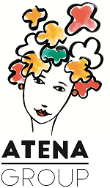 Criticità
PRINCIPIO DI TERRITORIALITA’
Si propone un “aiuto” tra le Regioni

MANCANZA DI POSTI LETTO NELLE R.E.M.S.
Attuale mancanza di posti letto (più di 600 persone)
E i nuovi internati?

MANCANZA DI STRUTTURE INTERMEDIE
Non ci sono strutture per accogliere i “dimissibili”
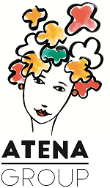 Criticità
LA COLLOCAZIONE DELLE DONNE


Ci sono ancora N° 53 donne che devono essere destinate a nuclei riservati
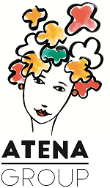 IL RUOLO DEL PRIVATO
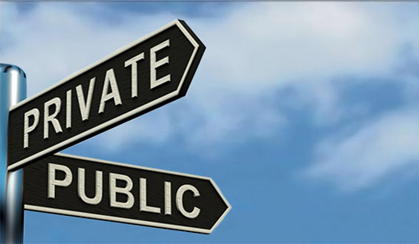 Garanzie sul servizio erogato
I controlli a cui siamo sottoposti
Investimento di fondi privati 
Piano di rientro non a discapito del servizio
A un costo minore rispetto al servizio pubblico
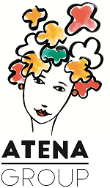 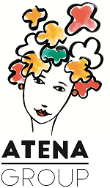 Grazie per l’attenzione


Dott. Giovanetti Ferruccio
giovanettiferruccio@gmail.com